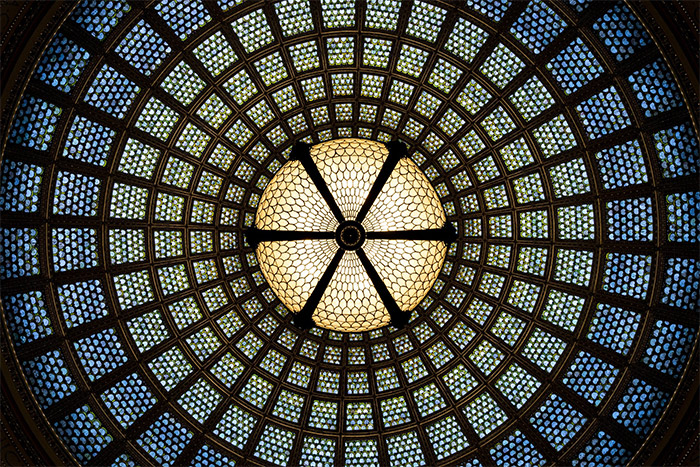 Year 10: GCSE Photography
Pattern Project
Lesson 16: Editing in the Style of Andre Kertsz
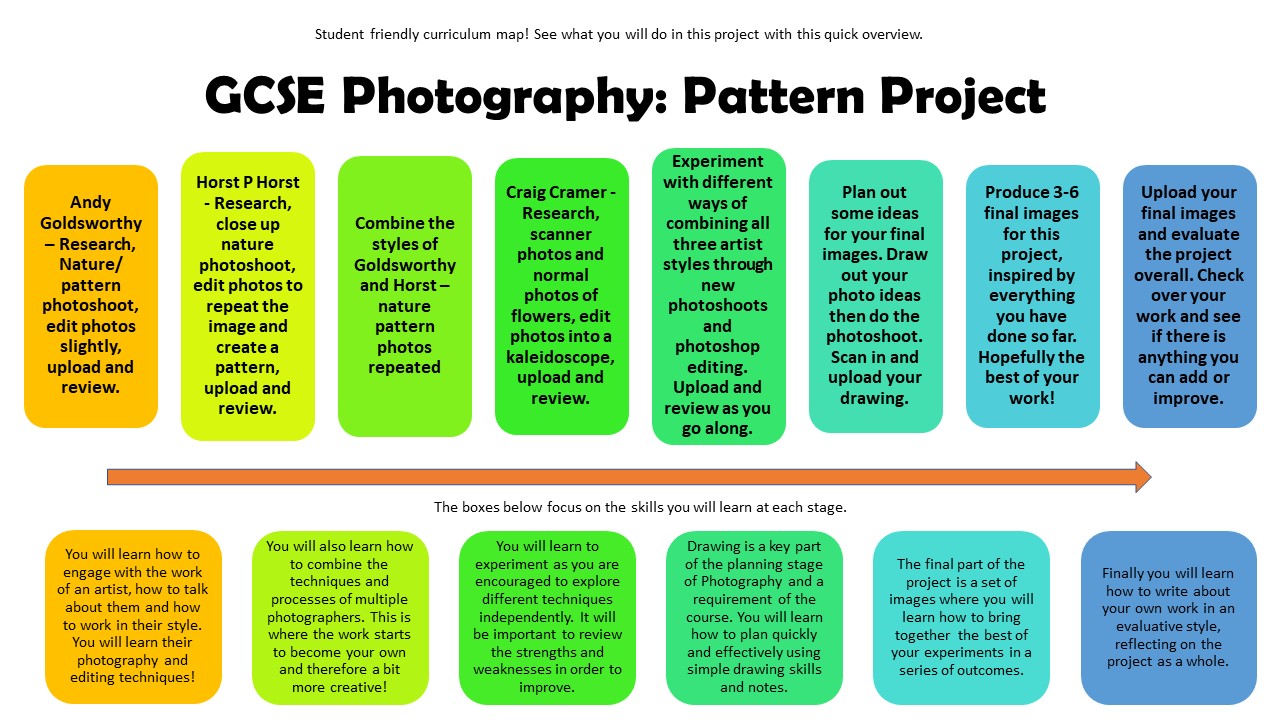 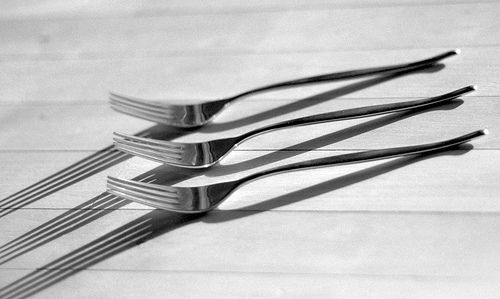 How could you use Photoshop to edit your photographs to look like this one?
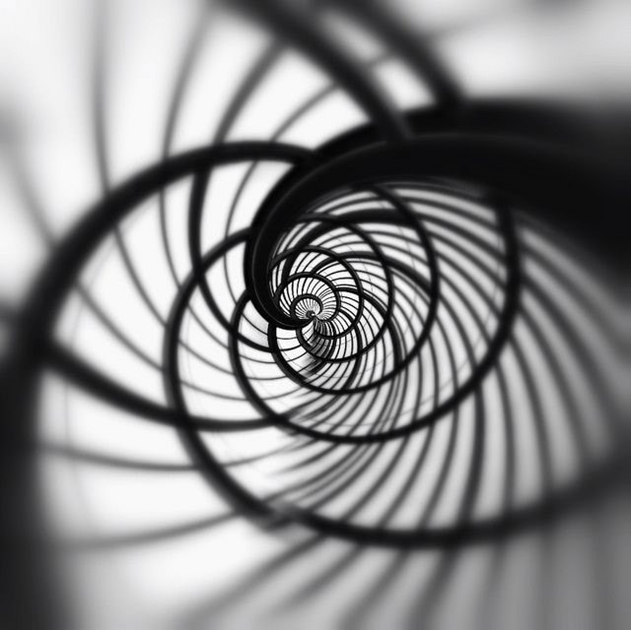 Learning Intentions
To explore the image adjustment options in photoshop to edit your photographs in the style of Keretsz.
Task 1: Andre Keretsz
Select your best 3 shadow photos to edit on photopea.com or photoshop in Kertesz's style. 

Open the photo
Go to image, adjustments, desaturate
Go to image, adjustments, brightness/contrast
Save as a new file name (JPEG)
Print and stick your edits in your black sketchbook under the heading: Editing in the Style of Andre Keretsz. Annotate your images to explain what you did with some evaluative comments about what worked well and what could be improved.
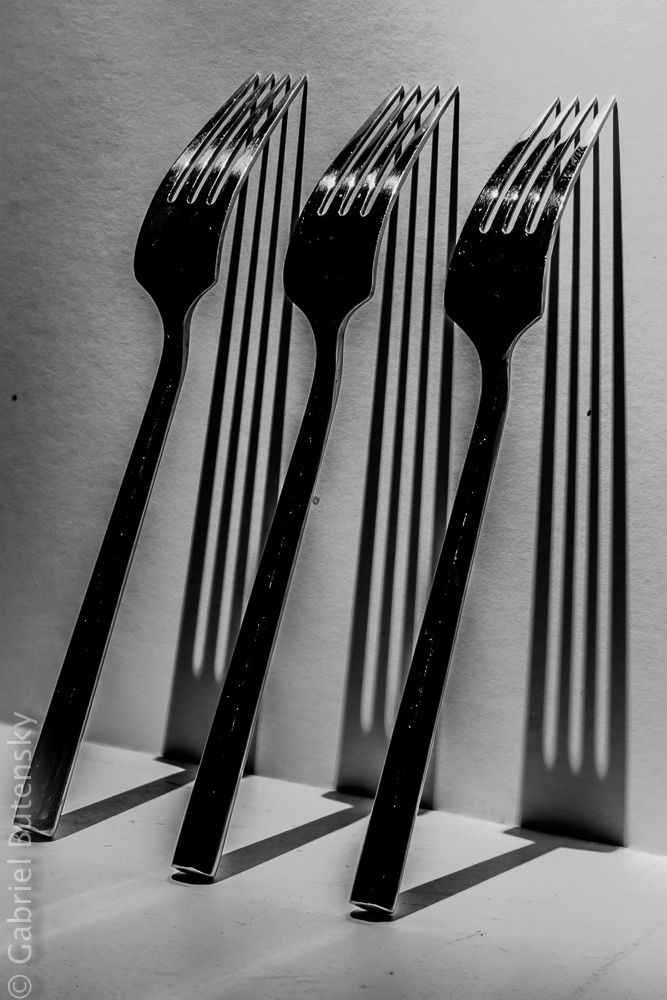 Homework
Complete your write up for Task 1 in your black sketchbook.
Assessment Objectives
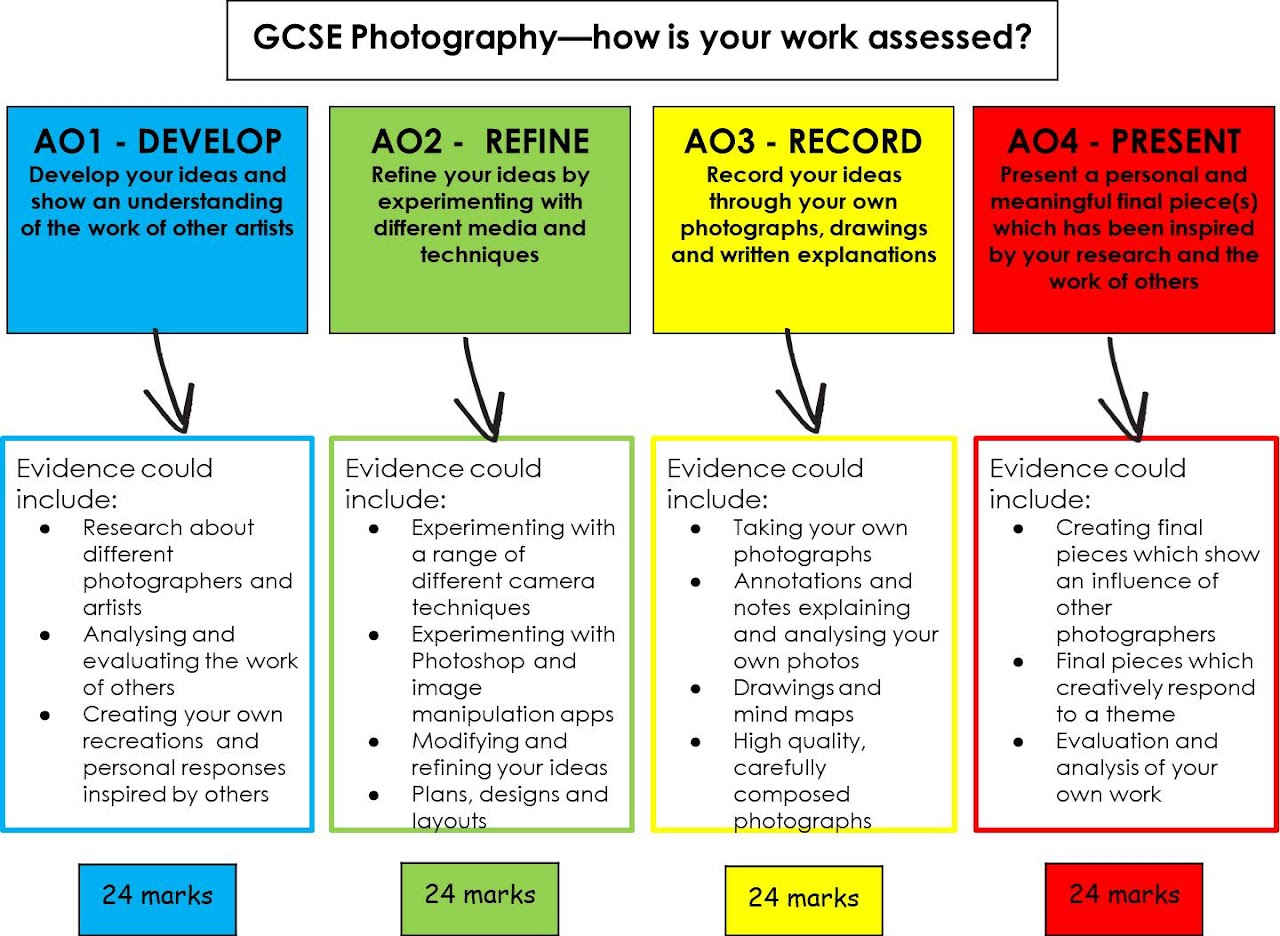 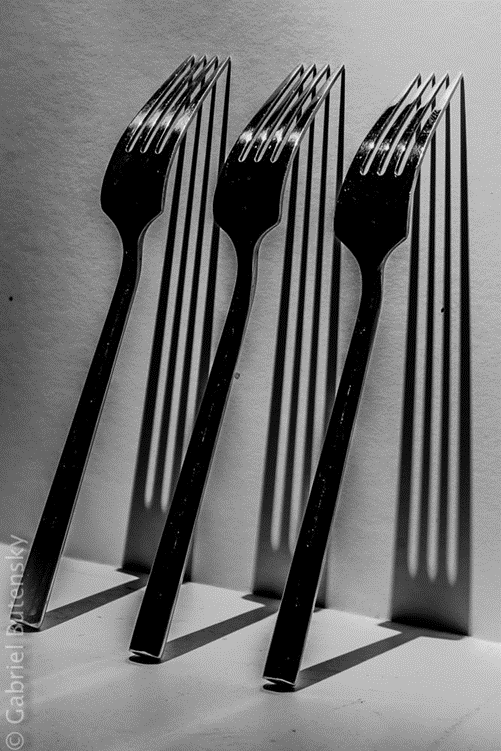 EXIT
Which photographer’s have we looked at so far? How might you combine their styles together to create one image that is inspired by all 3 photographers?
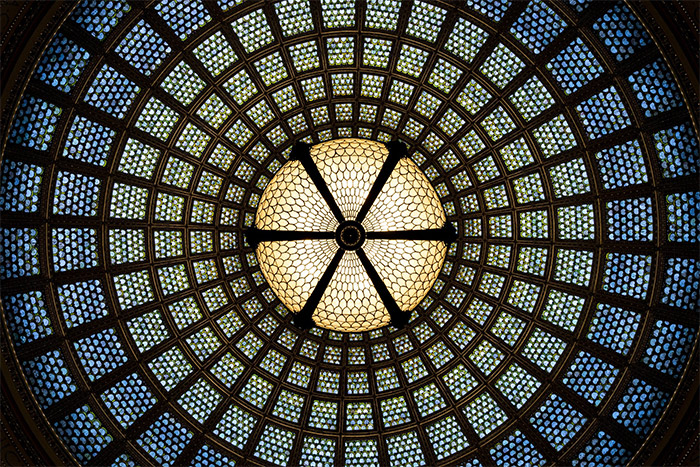 Year 10: GCSE Photography
Pattern Project
Lesson 17 & 18: Combining the Styles of Different Photographers
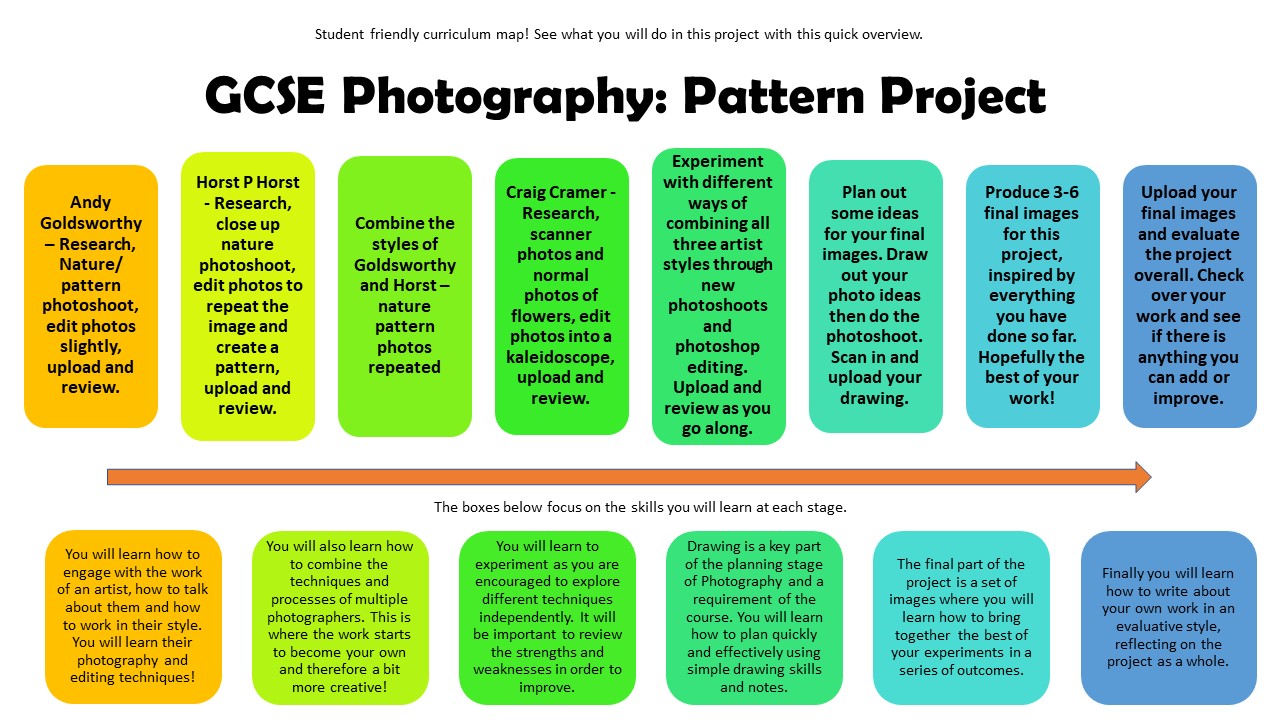 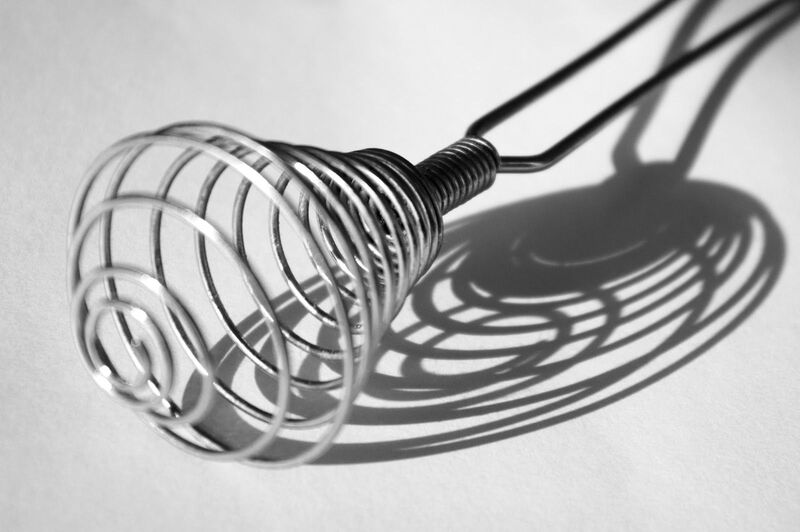 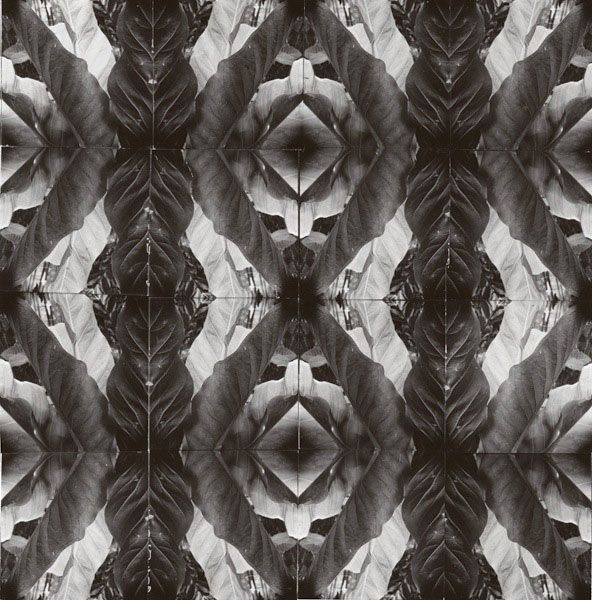 How might we combine these 2 different styles to create a new photograph?
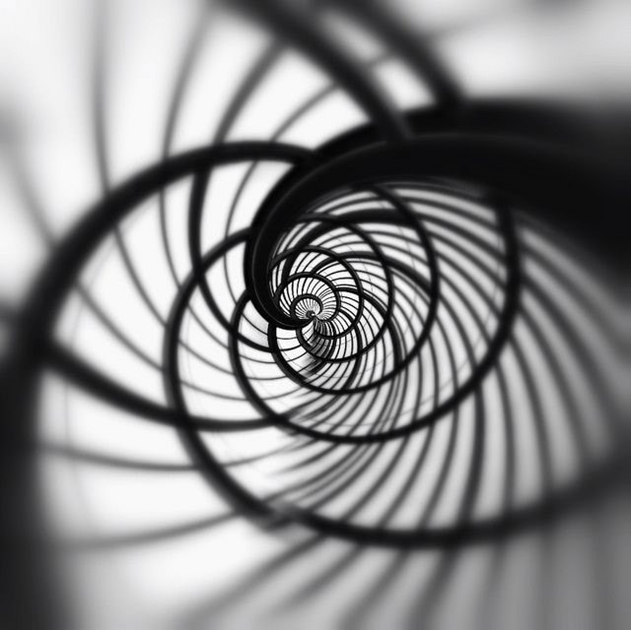 Learning Intentions
To explore ways to combine the style of Horst P Horst and Kertesz in one photograph.
Why do we need to combine?
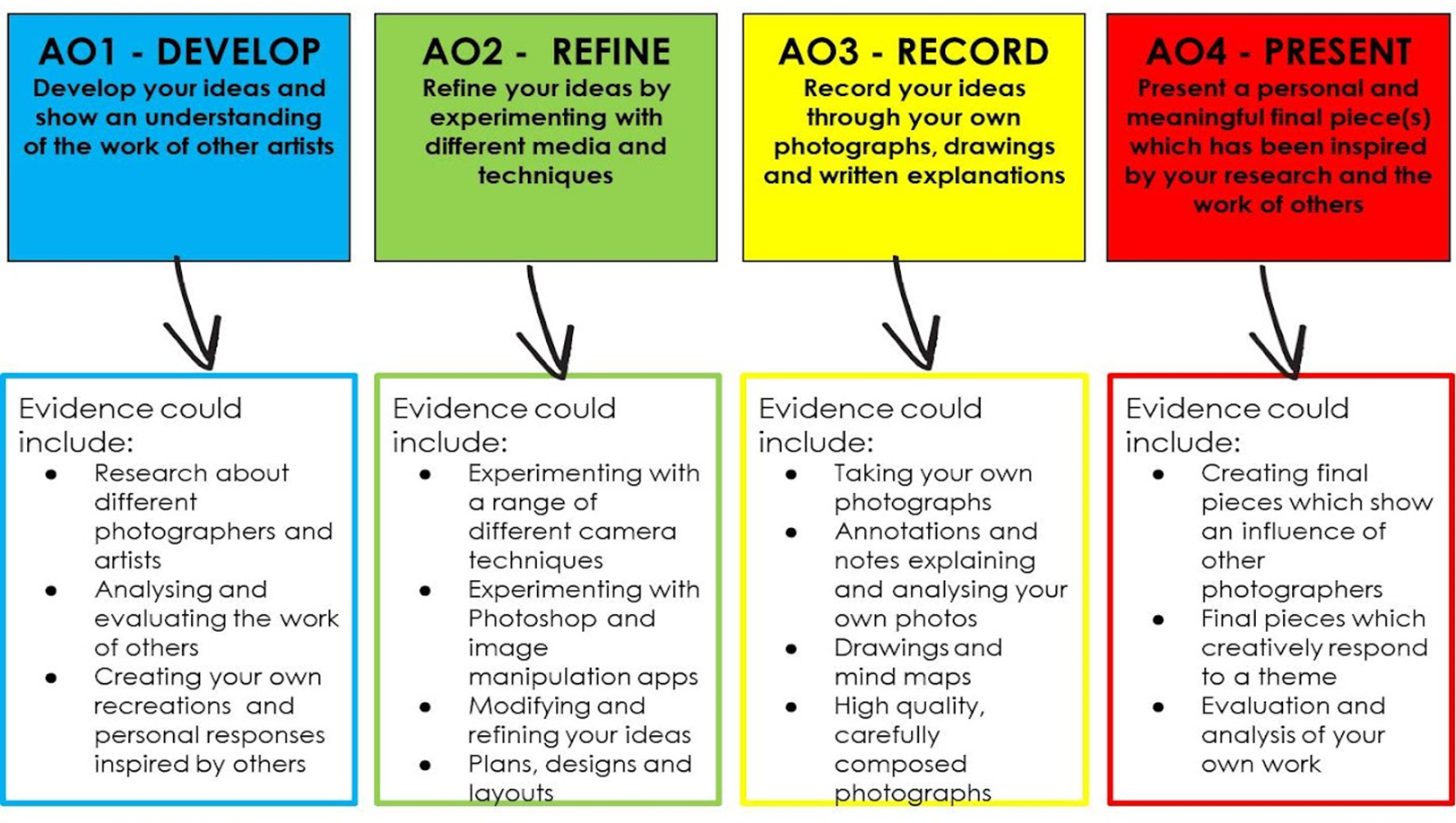 Assessment Objective 4 is all about you creating outcomes that are influenced by different photographers. 

In GCSE Photography, you need to combine the styles of at least 2 different photographers (but for the highest marks you should combine 3 or more!!), using your own images.

This is what we mean by a personal response which has been inspired by your research and the work of others.

For the highest marks, your photography work should also include meaning through symbolism (we will work more on this later on).
[Speaker Notes: 70 Years of André Kertész's Photography Surveyed | Widewalls]
Task 1: Combining Photographers
Create a pattern using your edited Kertesz inspired photos to link to the style of Horst P Horst.

Open one of your edits in photoshop/photopea.com

change the canvas size - go to image, adjustments, canvas size - then DOUBLE the height and the width.

Drag the image to a corner, then copy the layer, transform and flip it then drag to the other side. Repeat this to fill the image. 

Save as a unique file name then upload under your other edits, under a title 'Combining Horst and Kertesz.
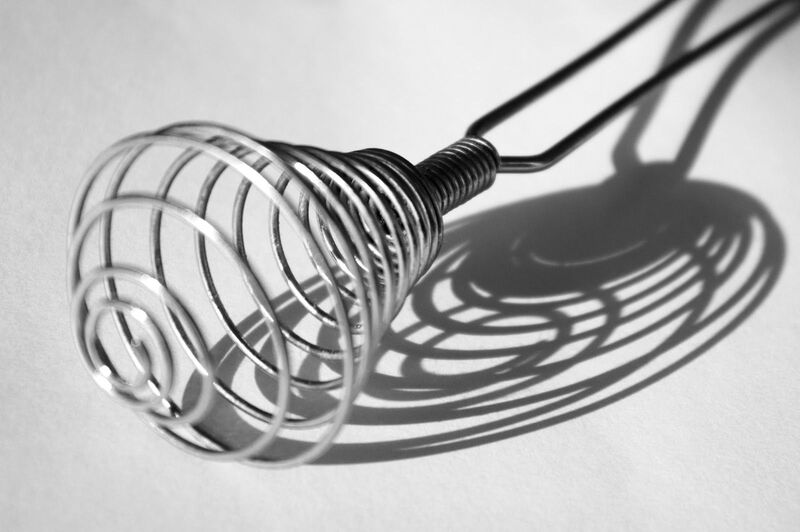 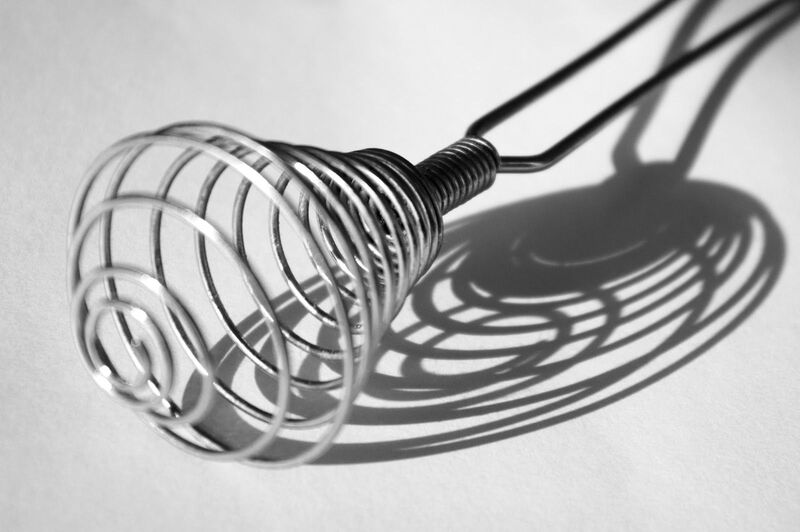 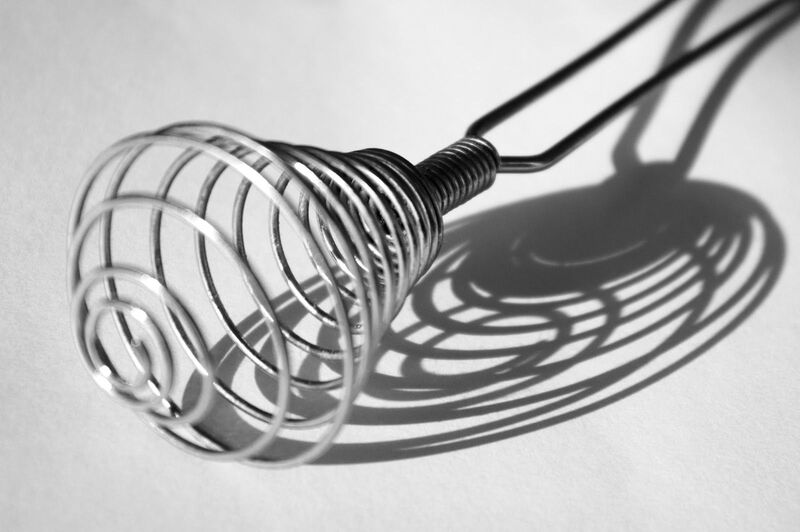 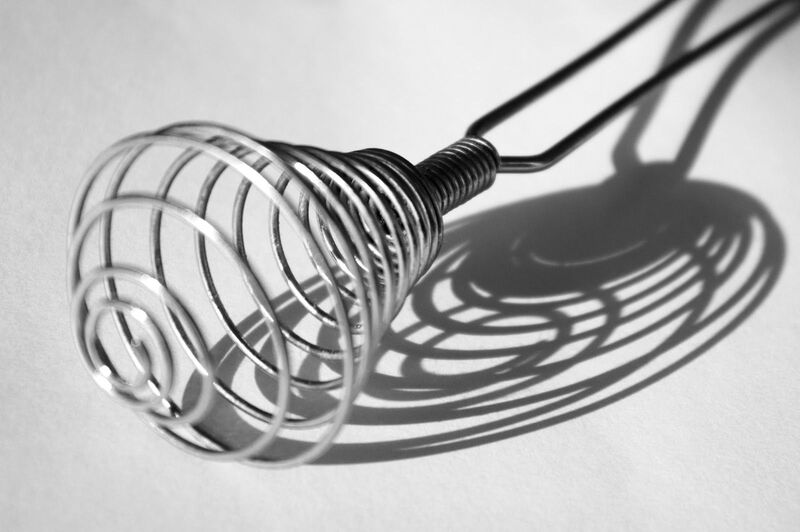 Task 2: Write Up
On a new page in your black sketchbook:

Write a brief explanation of how you created your images linking to Kertesz and Horst using some of these key words: Shadows... composition... light... pattern... shape... manipulate... arrange... contrast... 

Include images from each photographer to show the similarities between your work and that of the different photographers you have explored.

SENTENCE STARTERS IF NEEDED!
To create these images I...
I have taken inspiration from Kertesz by...
I have taken inspiration from Horst P Horst by…
​Something that I think works well is...
To develop this idea further I could also try...
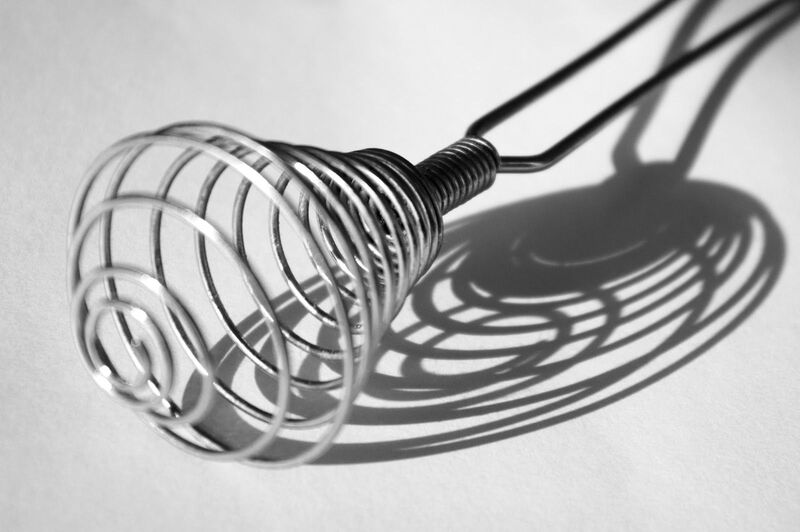 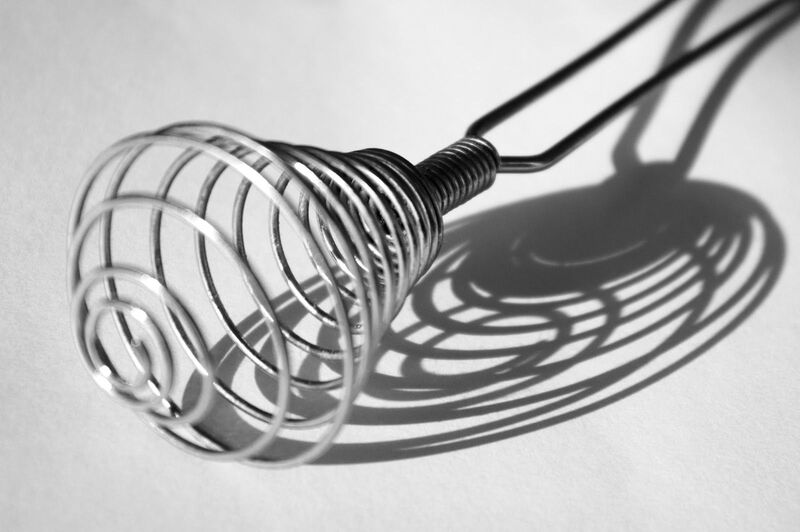 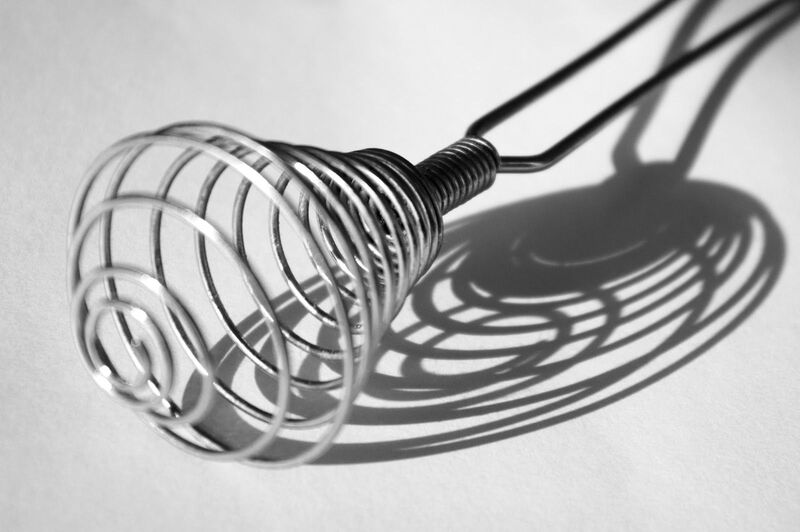 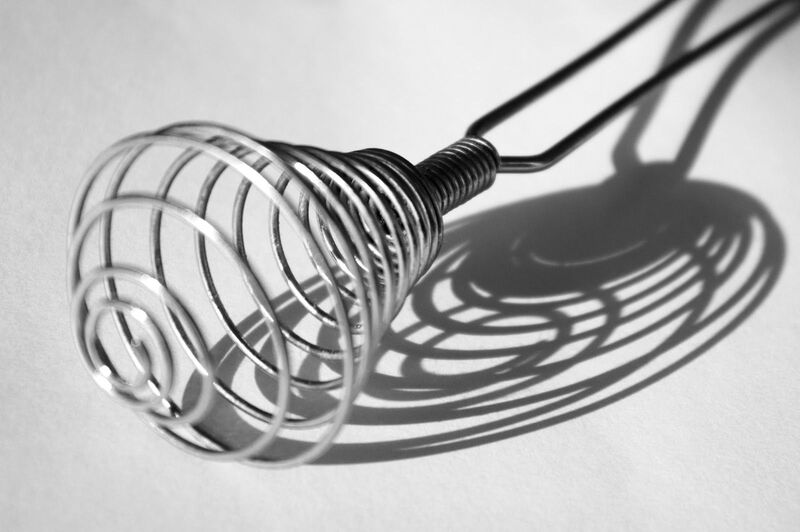 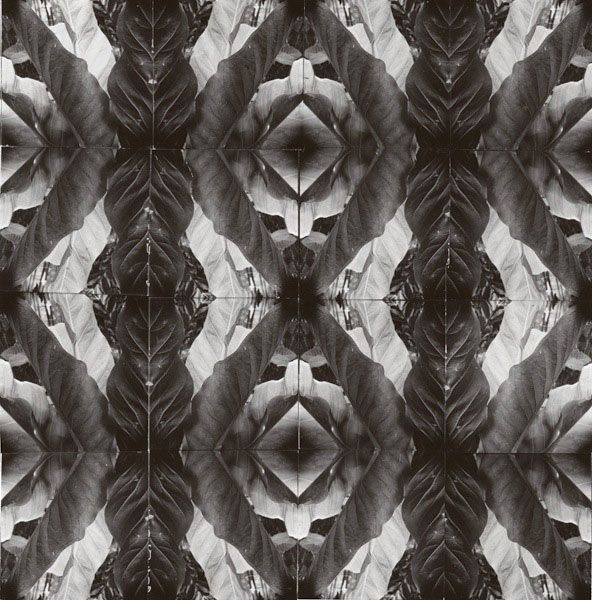 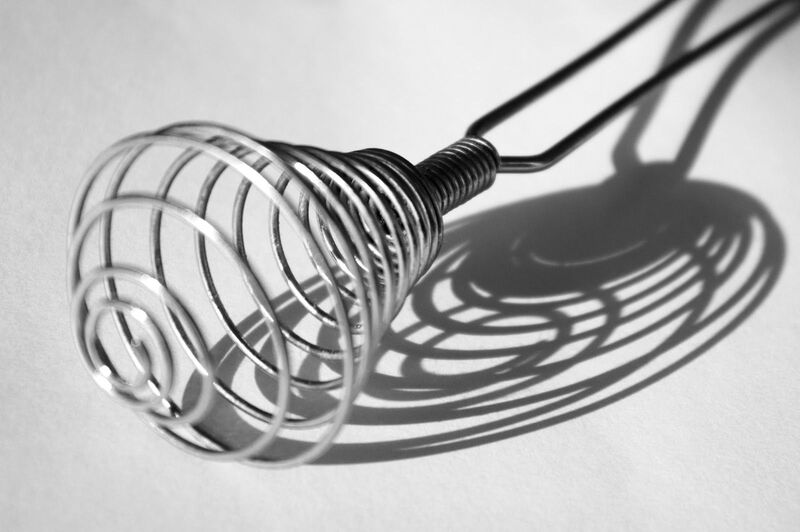 Going for Gold?
Enlarge your canvas size again (go to image, adjustments...)

Double the width and height.

Go to your layers and right click on one - click MERGE to flatten them all into one. 

Repeat the original technique but this time repeating the whole image rather than just one section in order to create a more complex design.

Save and print as a full size image. Give it a title of 'Going for Gold: Further Repetitions'
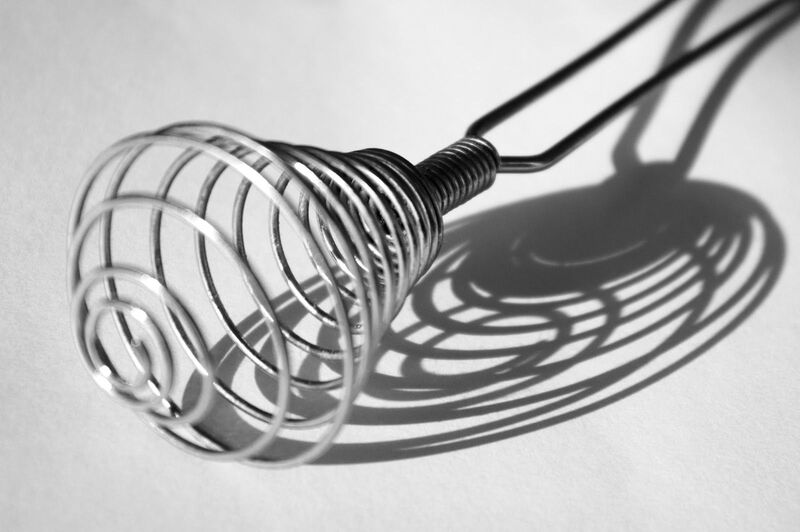 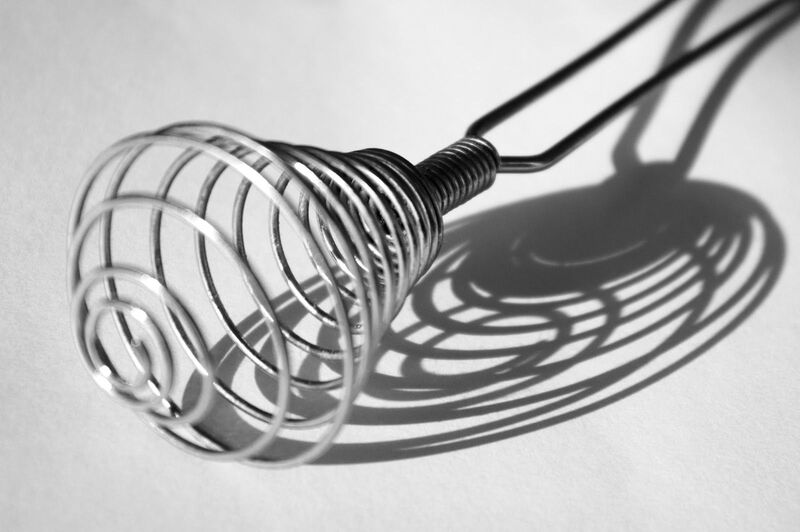 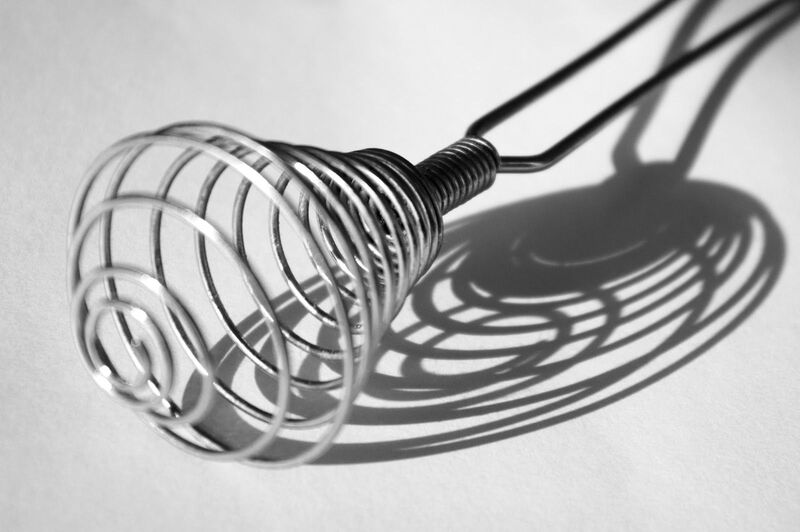 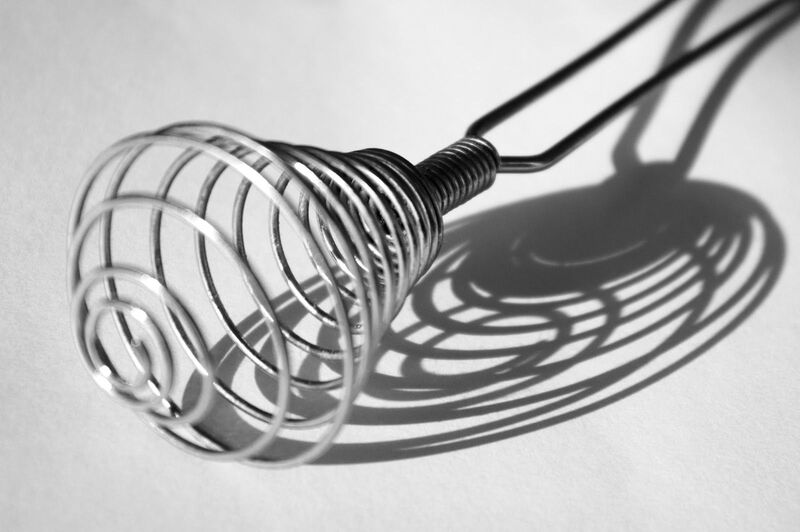 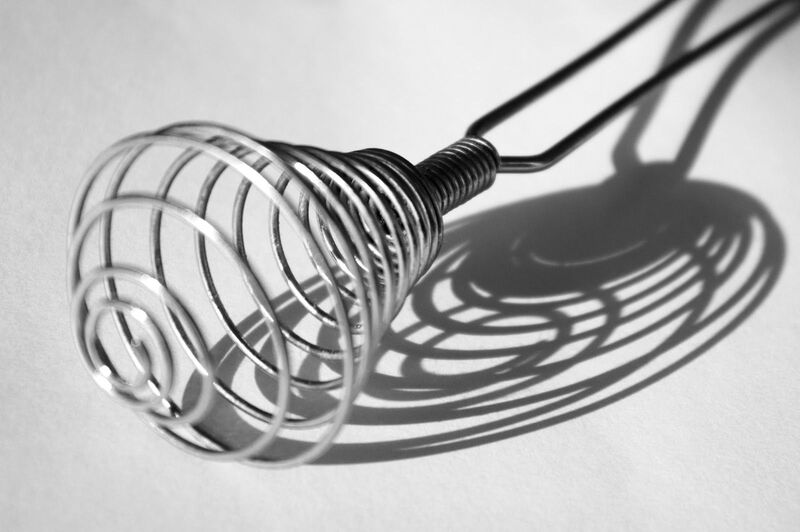 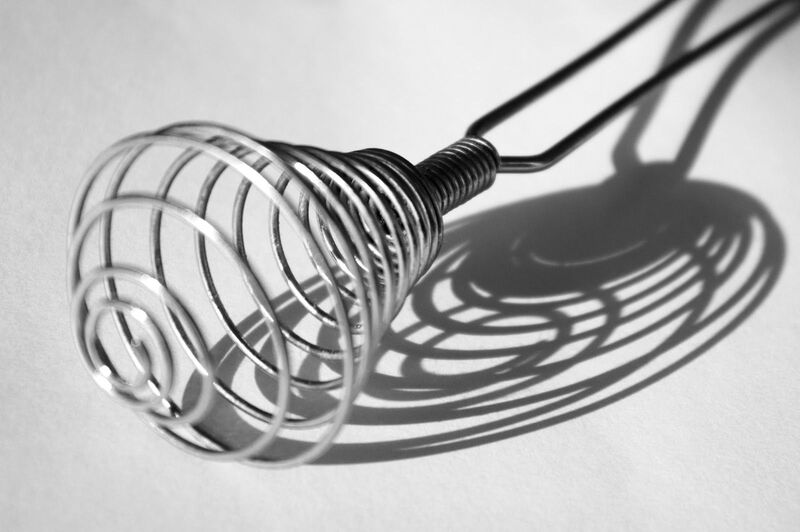 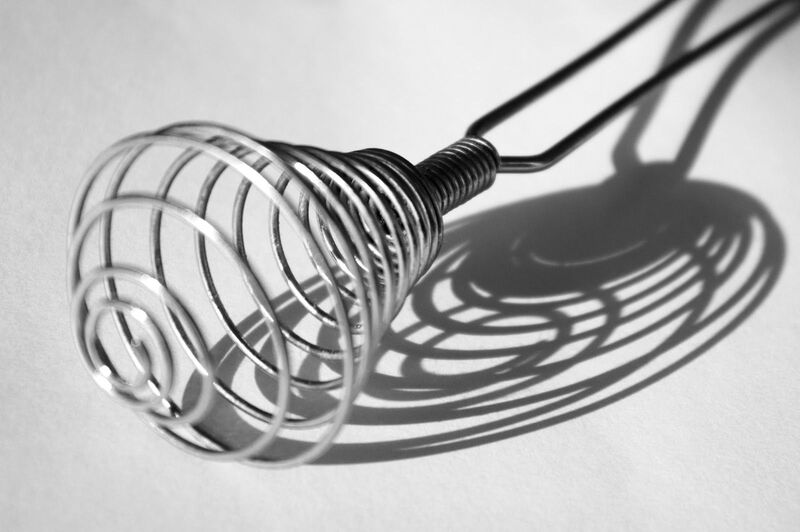 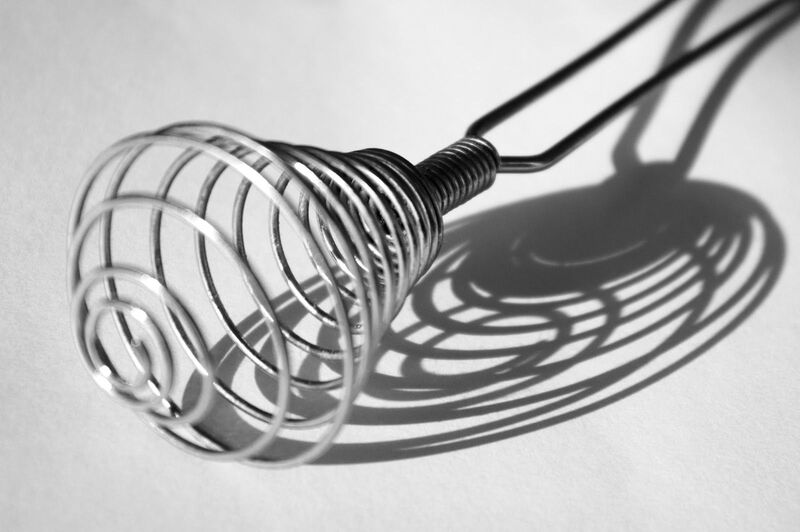 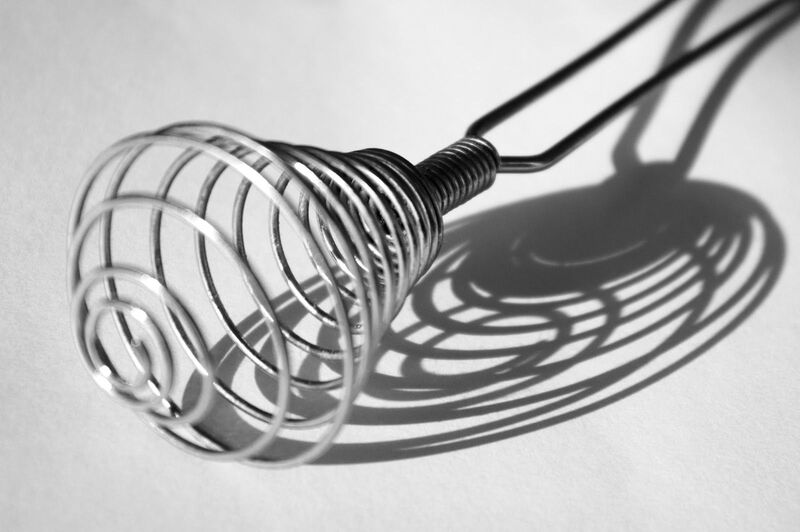 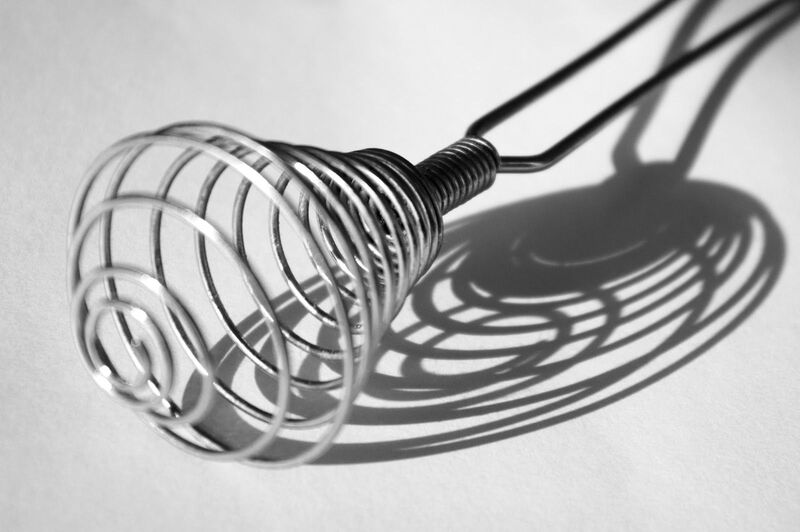 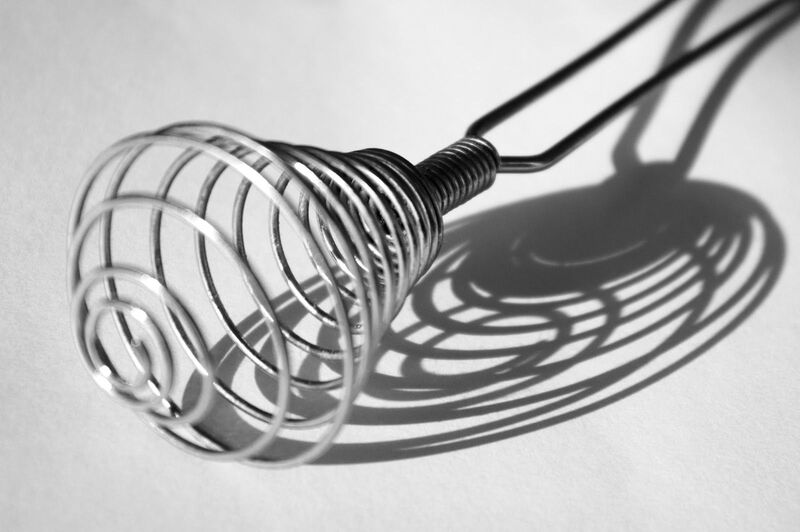 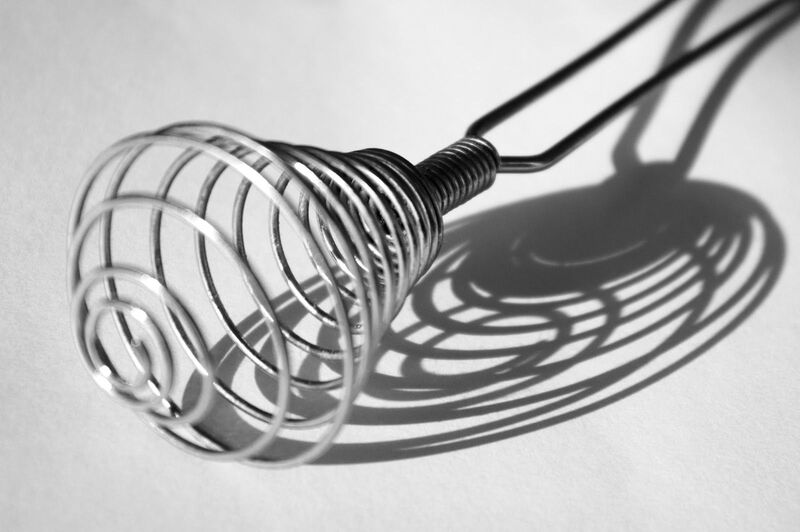 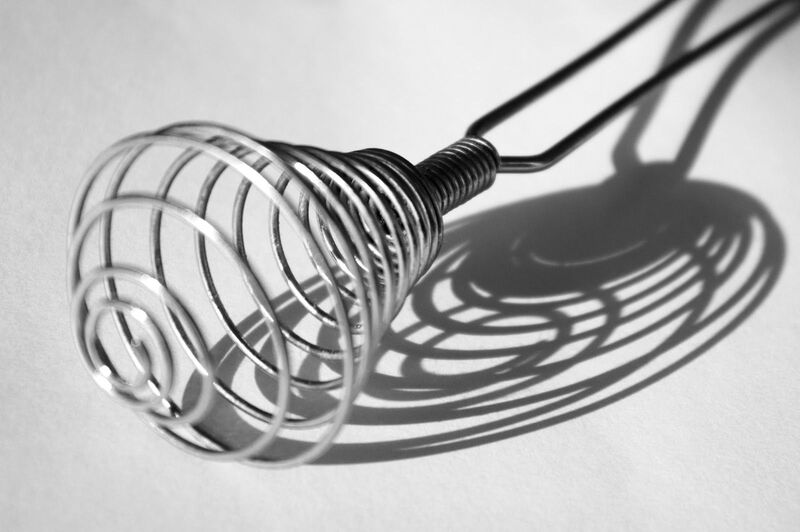 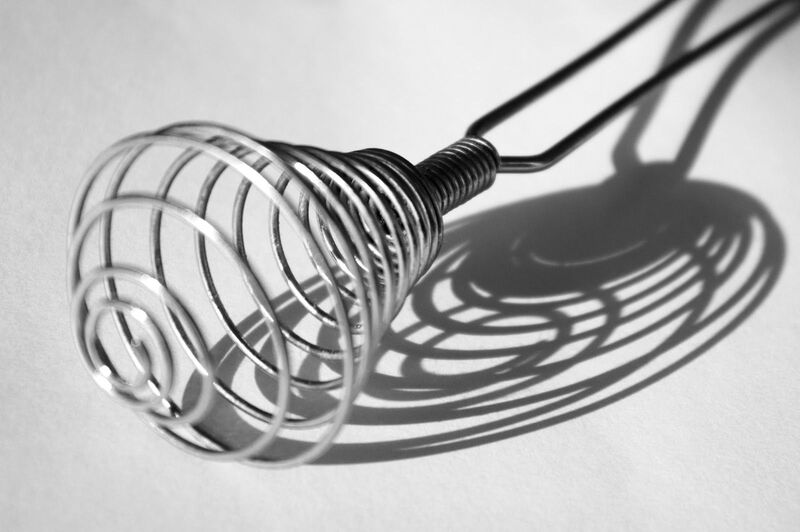 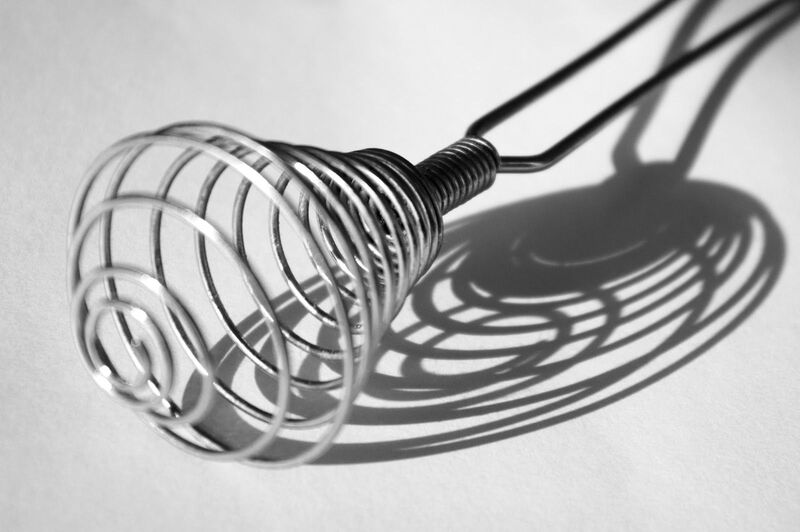 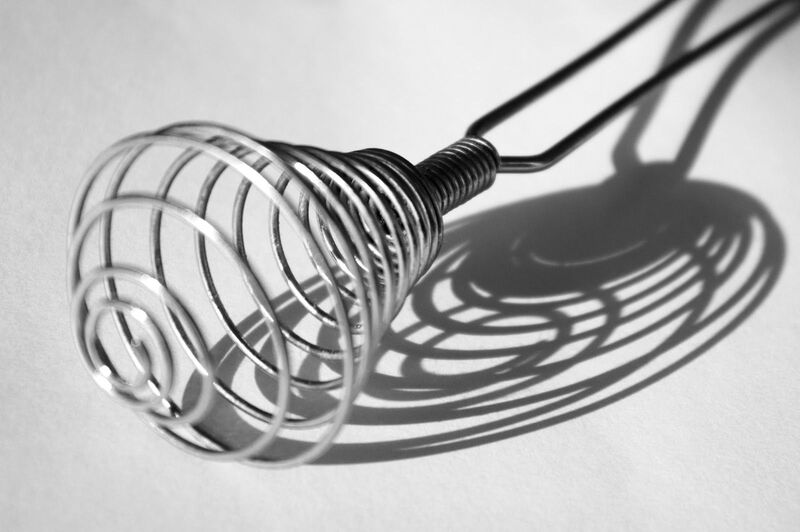 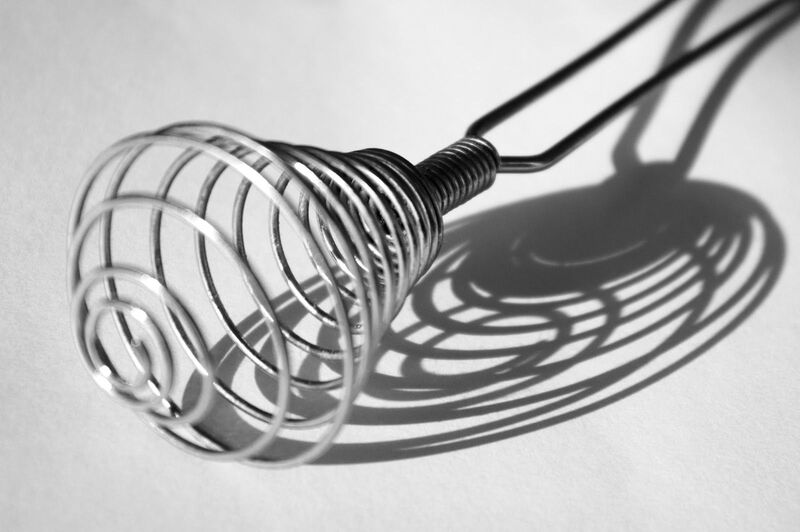 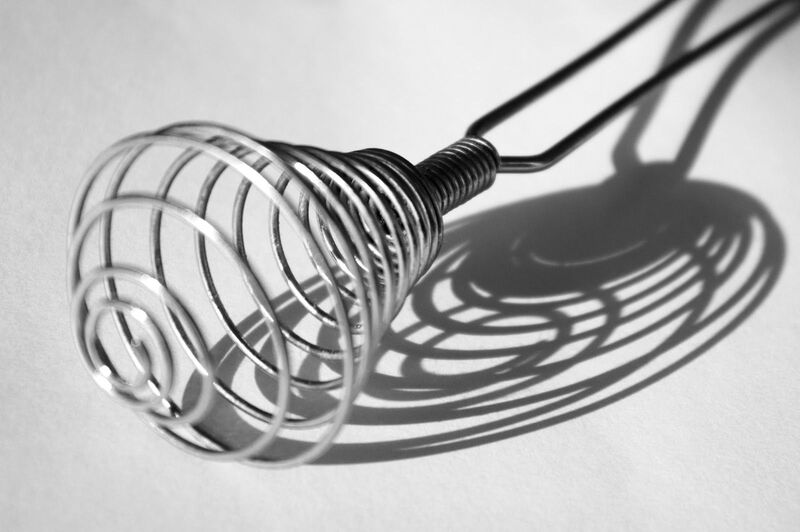 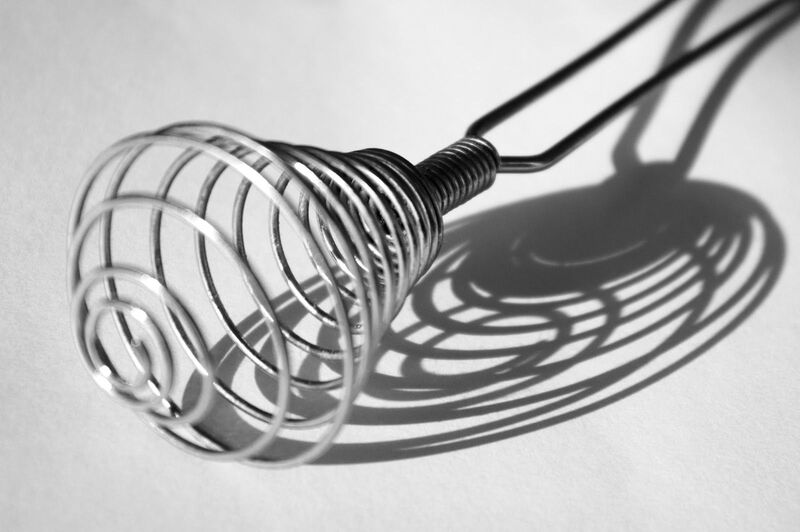 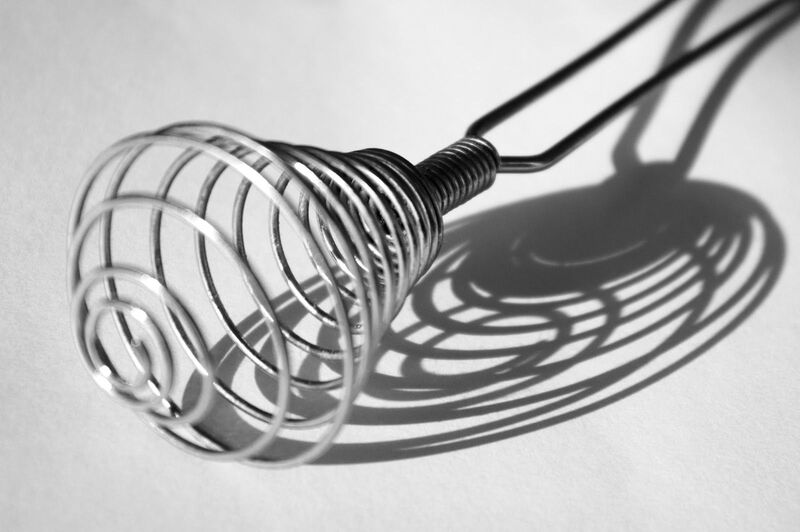 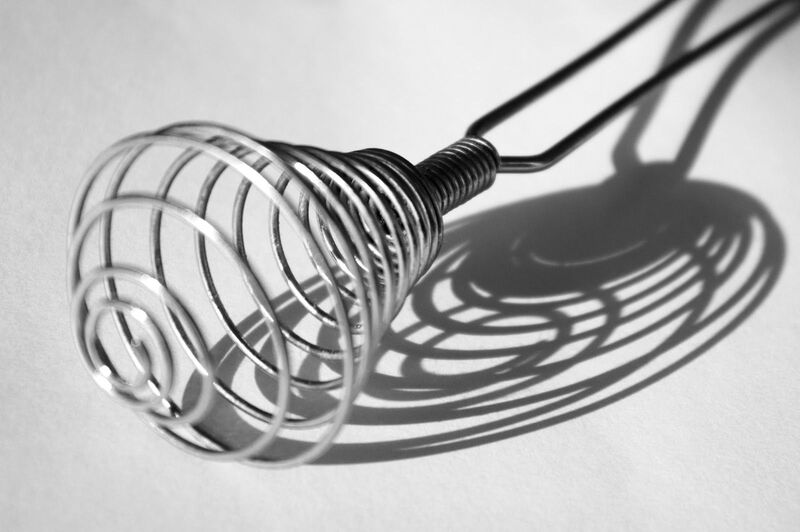 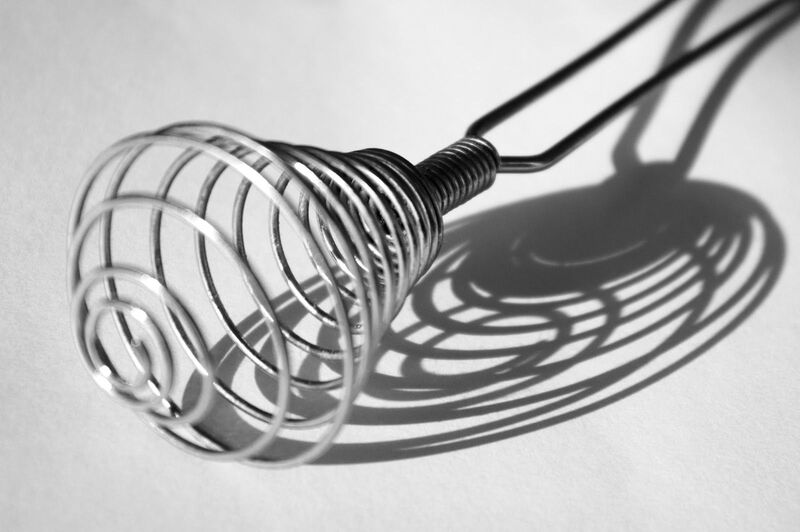 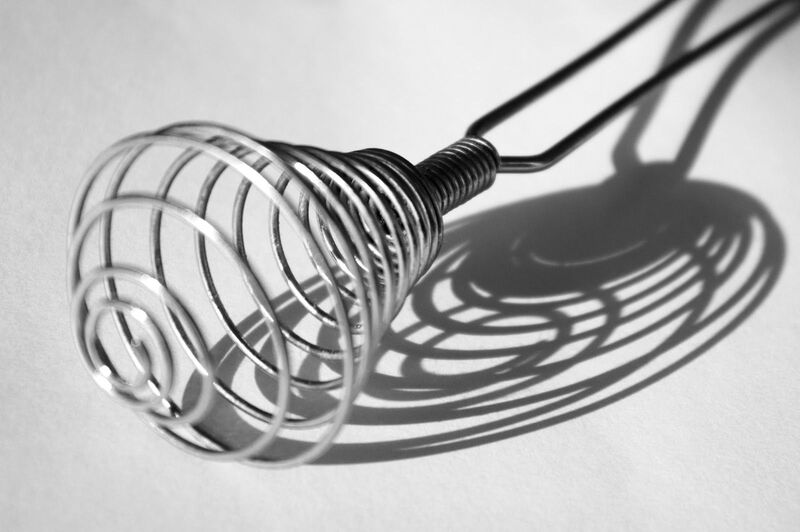 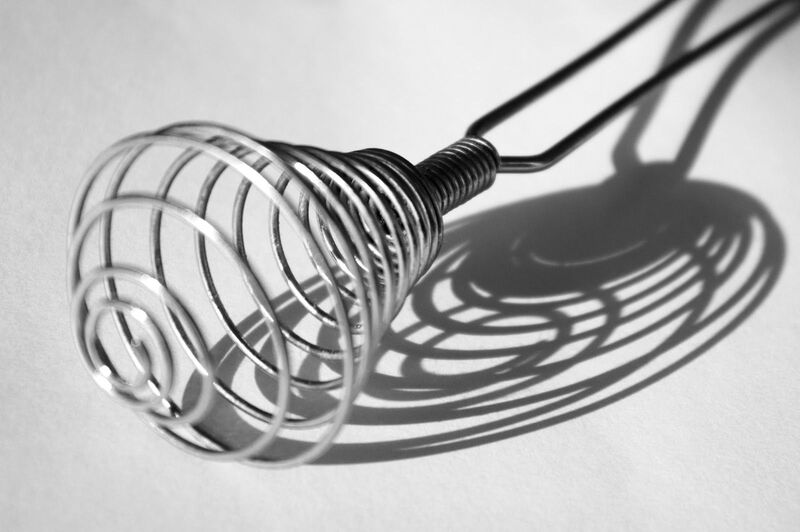 Homework
Complete your write up for Task 2 in your black sketchbook.

Title: Combining the Styles of Andre Kertesz and Horst P Horst.
Assessment Objectives
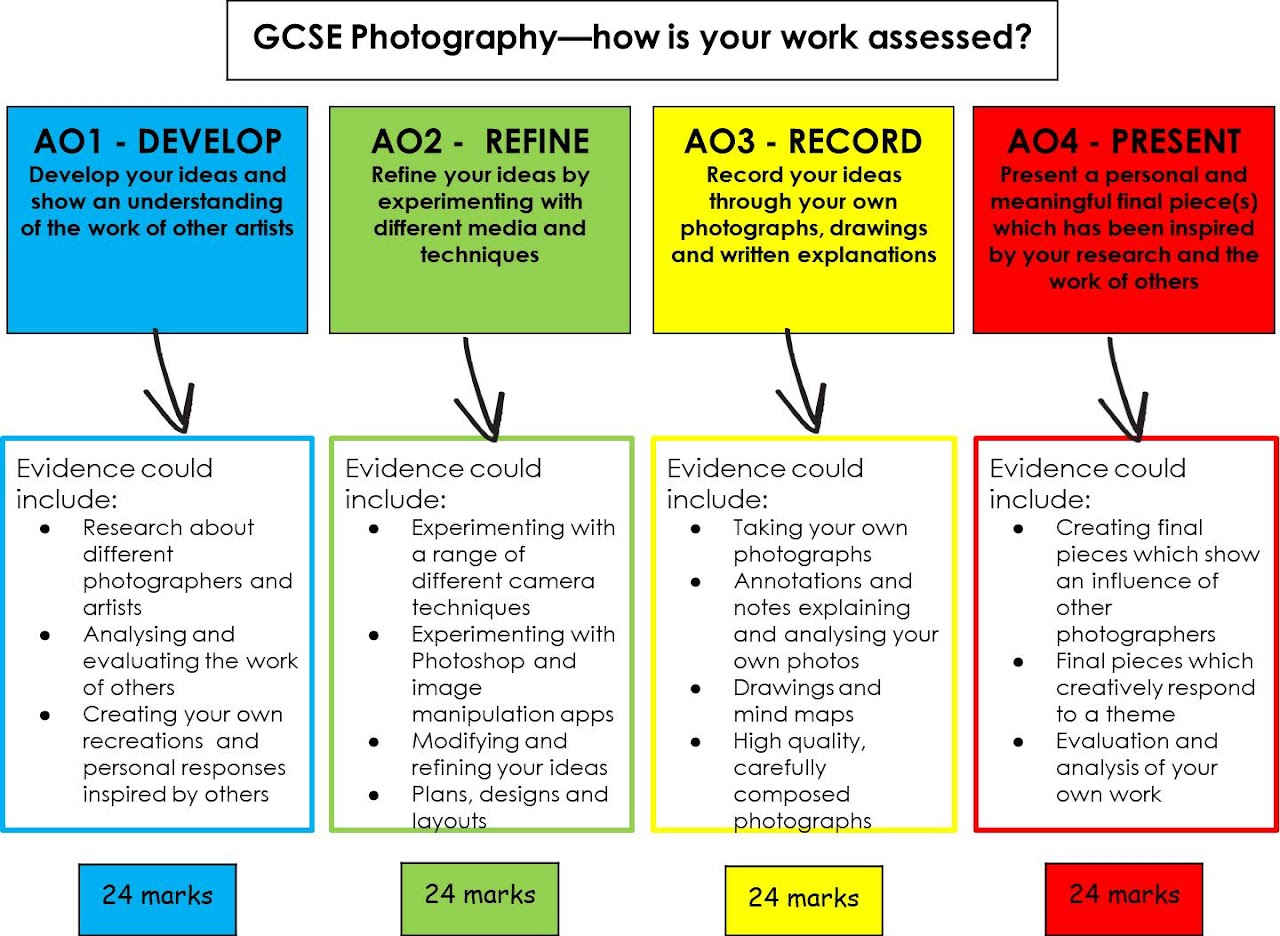 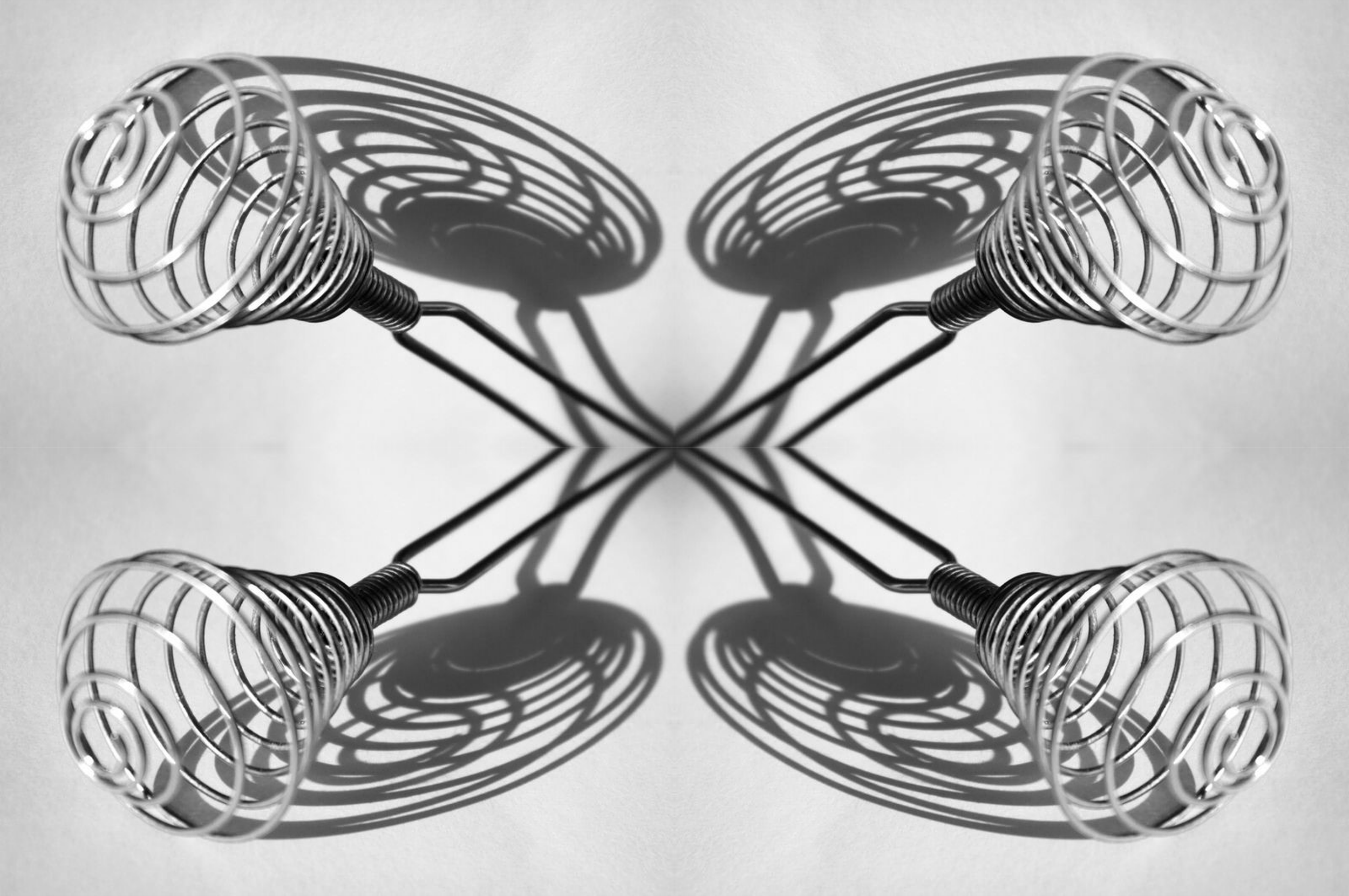 EXIT
How have you hit AO4 today?